Mendelian genetics
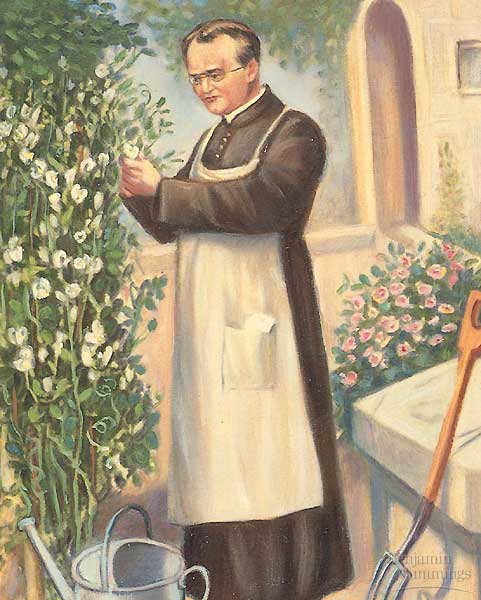 Phenotype:  an organism’s traits
Genotype:  an organism’s genetic makeup
Allele: alternate forms of a gene at a specific loci 
Character:  heritable feature
Dominant: allele that is expressed regardless of the second allele. 
Recessive: only expressed when the second allele is the same.
Homozygous:  pair of identical alleles
Heterozygous:  two different alleles for a gene 
Punnett square:  predicts the results of a genetic cross between individuals of known genotype
Testcross: cross a recessive homozygote with a dominant phenotype (but unknown genotype) to determine said unknowns genotype
Genetics Vocabulary
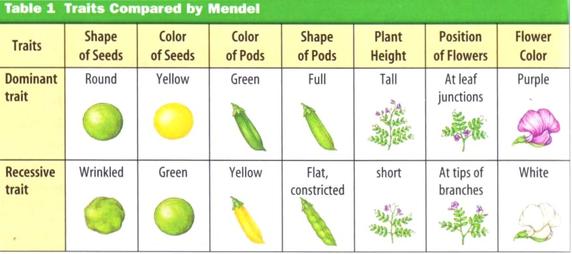 1. Mendel took true breeding parent plants (P generation) and crossed them
2. The hybrid F1 generation cross pollinated with other hybrids creating the F2 generation
http://www.thinksciencemaurer.com/wp-content/uploads/2015/12/TraitsPeaPlants.jpg
There are variations in genes
Organisms contain two alleles for one gene
There are dominant and recessive alleles

LAW OF SEGREGATION:
During meiosis, alleles separate, ending up in different gametes
Mendel Discoveries
P Generation- Purple and White
F1 – all purple
F2 – 3:1 Purple : White
(Monohybrid- test crossing one trait)

Mendel found the same pattern for six other characteristics
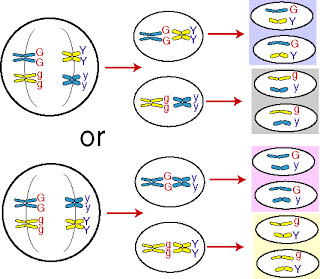 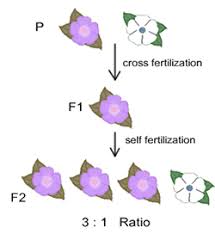 http://1.bp.blogspot.com/_-X2F27OTLv0/SkMES5GoSsI/AAAAAAAAAB8/boTV09Vrsts/s320/law+of+segregation.gif
https://encrypted-tbn0.gstatic.com/images?q=tbn:ANd9GcROnPWZwIBx3joMAHiOnpiC1O8GPQCmWgcqze7Y3-3oSbk-gVKaIw
Punnett Squares
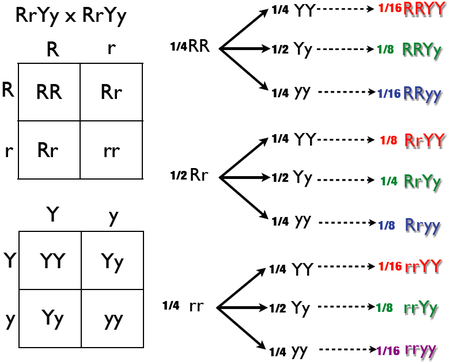 Test Cross
Breeding and unknown with a recessive phenotype can determine the genotype
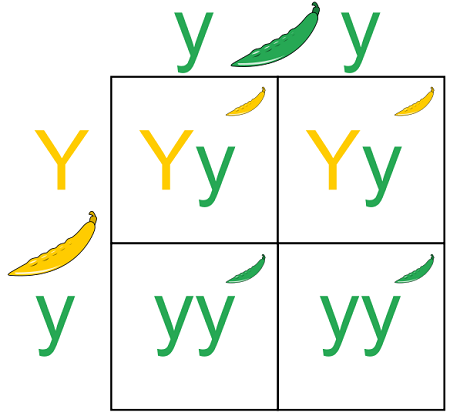 https://biologydictionary.net/wp-content/uploads/2016/11/Punnett-Square.png
https://upload.wikimedia.org/wikipedia/commons/thumb/7/7d/Dihybrid_Cross_Tree_Method.png/450px-Dihybrid_Cross_Tree_Method.png
Dihybrid Cross
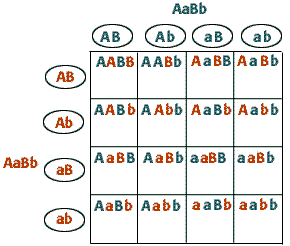 Do genes come as a package?

9:3:3:1 ratio

Independent Assortment- only works for alleles on separate chromosomes or alleles far apart on the same chromosome
Mendelian Genetics and Probability
Tossing a coin- each time the probability is 50% heads 50% tails and each toss is an independent event

Multiplication Rule: Two independent events- multiply  the probability each event (ex:  ½ heads x ½ heads = ¼ heads  or 25% heads)
Ex:
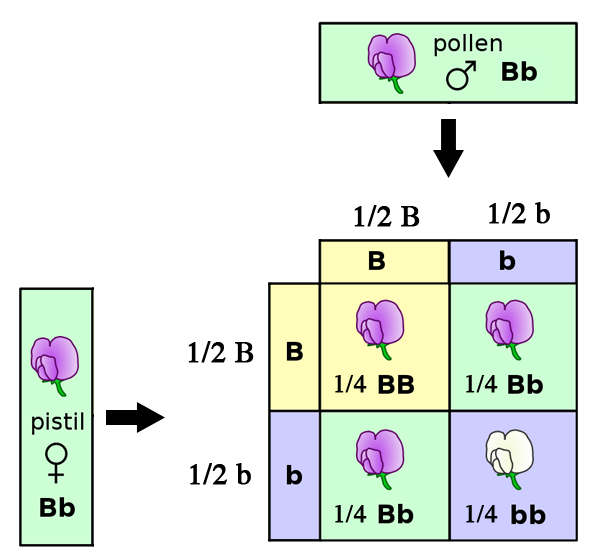 Addition Rule
Determining the probability of two mutually exclusive events is determined by adding each event.
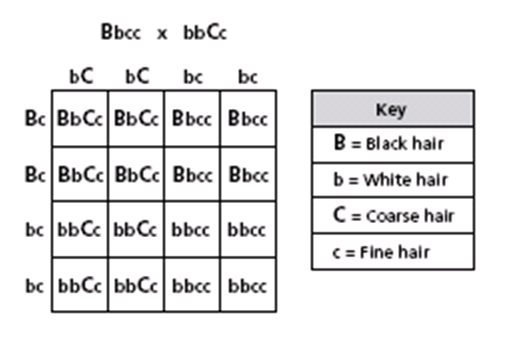 What probability will have Black Coarse Hair?  ½ Bb x  ½  Cc = ¼ 
What probability will have white coarse hair? ½ bb x ½ Cc = ¼
https://www.google.com/url?sa=i&source=images&cd=&ved=2ahUKEwjQpOCM8-reAhUkWN8KHajtBzwQjRx6BAgBEAU&url=https%3A%2F%2Fwww.proprofs.com%2Fquiz-school%2Fstory.php%3Ftitle%3Dblock-4group-2&psig=AOvVaw2H5W-WWhhQZER86h0-jZpP&ust=1543075664163648
Beyond Mendel
Incomplete Dominance  - blending of genes
Codominance – Both alleles can be expressed
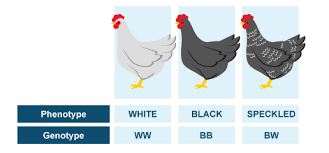 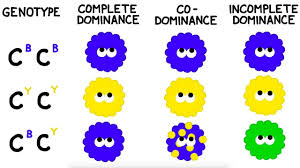 http://www.bbc.co.uk/staticarchive/54354e073e9f5a0f2b32eb7c95408ee99c0353ed.png
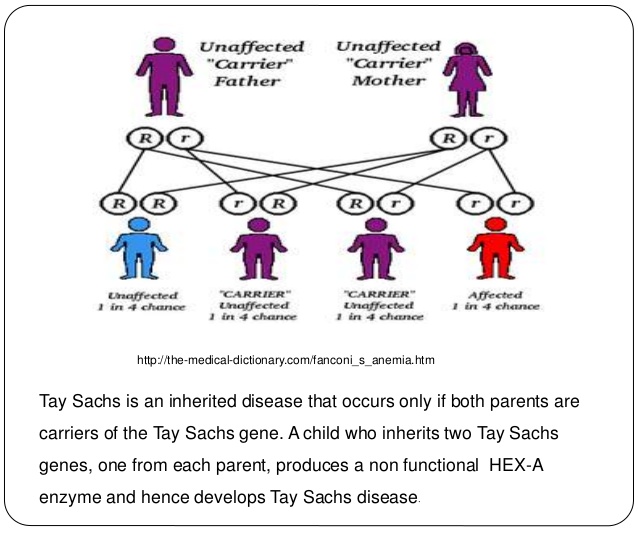 Tay Sachs Disease
Genetic Disorder that causes brain disfunction (blindness, seizures, young death)
Incomplete dominance at molecular level (“normal” gene is healthy enough to metabolize lipids)
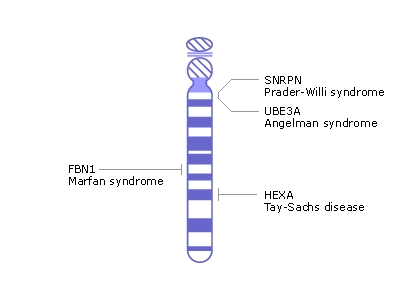 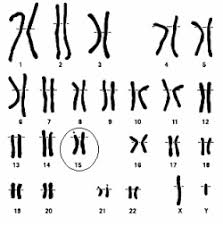 https://encrypted-tbn0.gstatic.com/images?q=tbn:ANd9GcTPN-nhYb_GLmjysx7mLX4uIqvfp2r_CF3QOJ_kqAn5QSlY9-vv
https://upload.wikimedia.org/wikipedia/commons/b/be/Human_chromosome_15_from_NCBI_Bookshelf.jpg
Blood Types
Multiple Alleles – three alleles control blood type IA, IB, and I (genotype);  A, B, O (phenotype)
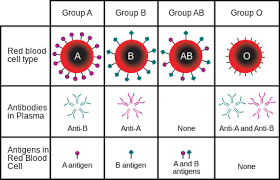 Pleiotropy – alleles that affect multiple phenotypes
Epistasis- One phenotype at a loci, affects a second loci
Polygenic Inheritance- 
Quantitative characteristics- phenotypes expressed due to a variety of genes (ex. Skin color)
Multifactorial- environmental and genetics affecting phenotype
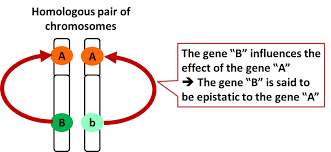 https://www.google.com/imgres?imgurl=http%3A%2F%2Fwww.groupe-esa.com%2Fladmec%2Fbricks_modules%2Fbrick05%2Fres%2FZBO0505.jpg&imgrefurl=http%3A%2F%2Fwww.groupe-esa.com%2Fladmec%2Fbricks_modules%2Fbrick05%2Fco%2FZBO_Brick05_17.html&docid=-x08o0LYDJWI8M&tbnid=MwbBeMbmsZmEAM%3A&vet=10ahUKEwiagfOd-ereAhWFhOAKHVi-ANgQMwiIASgUMBQ..i&w=1024&h=472&safe=active&bih=644&biw=1422&q=epistasis&ved=0ahUKEwiagfOd-ereAhWFhOAKHVi-ANgQMwiIASgUMBQ&iact=mrc&uact=8
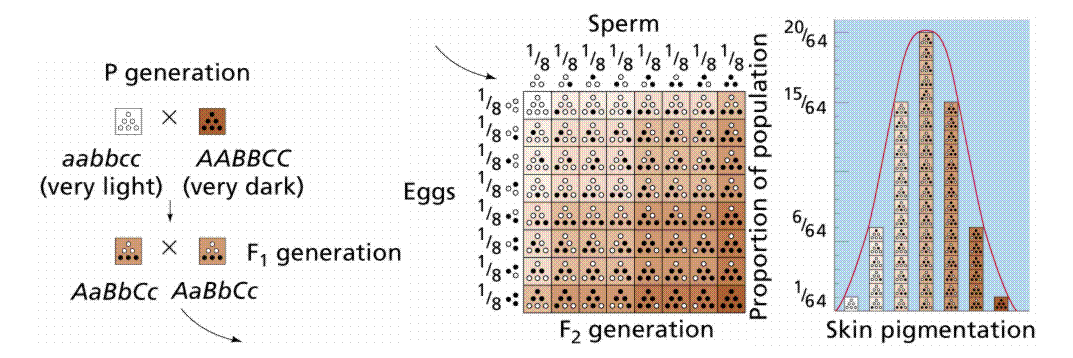 https://13morima.files.wordpress.com/2012/02/e382b9e382afe383aae383bce383b3e382b7e383a7e38383e38388efbc882012-02-26-17-03-21efbc89.png
Phenotypic Plasticity
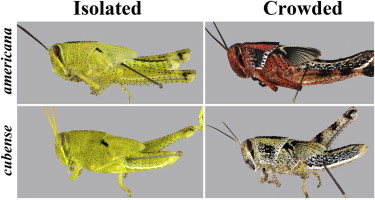 https://ars.els-cdn.com/content/image/1-s2.0-S0022191013001881-fx1.jpg